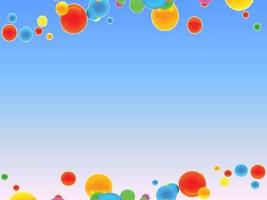 6 декабря.Классная работа.
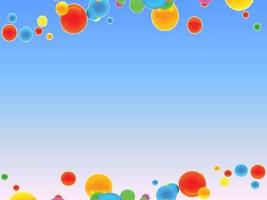 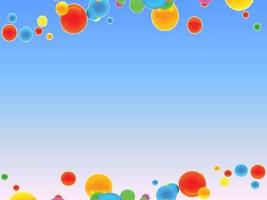 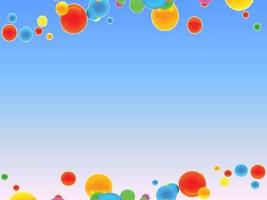 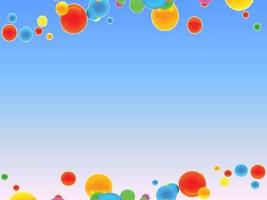 КАК СВЯЗАНЫ ДЕЛИМОЕ, ДЕЛИТЕЛЬ, ЗНАЧЕНИЕ ЧАСТНОГО ?
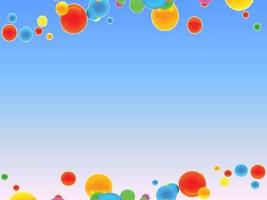 128 : 2      128 : 4        128 : 8128 : 16    128 : 32      128 : 64
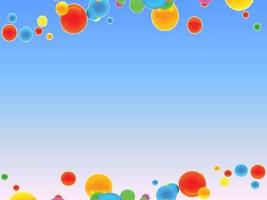 128 : 2      128 : 16       128 : 4      128 : 32                             128 : 8      128 : 64
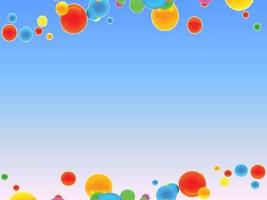 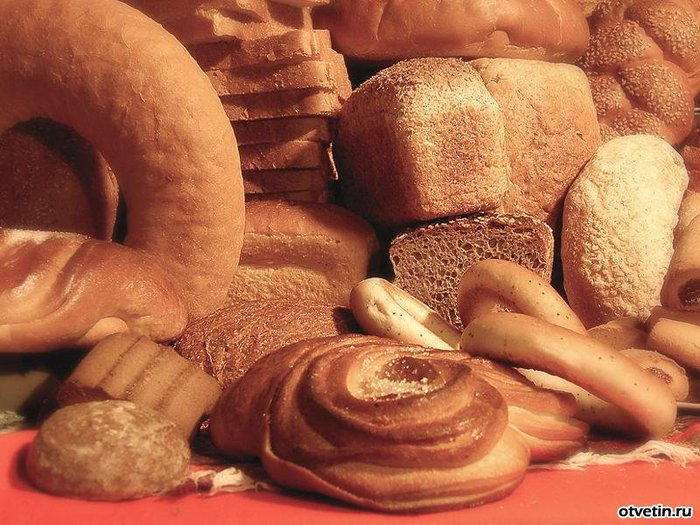